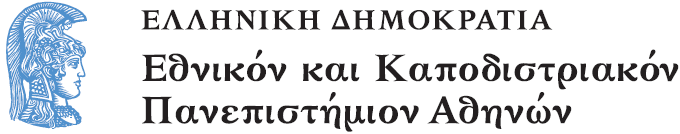 Χριστιανική και Βυζαντινή Αρχαιολογία
Ενότητα A: Παλαιοχριστιανική Τέχνη (2ος αι. – αρχές 7ου αι.) - Παλαιοχριστιανική Ναοδομία.

Στουφή - Πουλημένου Ιωάννα
Ἐθνικὸ καὶ Καποδιστριακὸ Πανεπιστήμιο Ἀθηνῶν
Τμῆμα Θεολογίας - Θεολογικὴ Σχολή
Παλαιοχριστιανική Ναοδομία
Εικόνα 1
Δαλματία, Μαρούσινατς. Κοιμητηριακή υπαίθρια βασιλική, 4ος αι.
Εικόνα 2
Ρώμη, Αγορά Τραϊανού, 104-112.
Εικόνα 3
Ρώμη. Βασιλική του Μαξεντίου, 306-312.
Εικόνα 4
Θεσσαλονίκη. Βασιλική της Αχειροποιήτου μέσα 5ου αι.
Εικόνα 5
Ρώμη. Βασιλική Αγίου Πέτρου, πρώιμος 4ος αι.
Εικόνα 6
Ρώμη. Βασιλική του Λατερανού (προοπτική αποκατάσταση), αρχές 4ου αι.
Εικόνα 7
Βασιλική της Δωδώνης, β΄ μισό 5ου αι.
Εικόνα 8
Θεσσαλονίκη. Βασιλική Αγίου Δημητρίου, γ’ τέταρτο 5ου αι, 7ος αι.
Εικόνα 9
Φίλιπποι, Βασιλική Α’, π. 500.
Εικόνα 10
Κόρινθος. Βασιλική του Λεχαίου (Αγίου Λεωνίδη), β’ μισό 5ου αι.
Εικόνα 11
Αθήνα. Βασιλική του Ιλισού (Αγίου Λεωνίδη), 5ος αι.
Εικόνα 12
Συρία. Qalat Seman. Σταυρική βασιλική-Μαρτύριο Αγίου Συμεών Σταυλίτη, 476-490.
Εικόνα 13
Συρία. Qalat Seman. Σταυρική βασιλική-Μαρτύριο Αγίου Συμεών Σταυλίτη, 476-490.
Εικόνα 14
Ραβέννα. Μαυσωλείο της Galla Placidia, β’ τέταρτο 5ου αι.
Εικόνα 15
Θεσσαλονίκη. Μονή Λατόμου, ή Οσίου Δαβίδ, β’ μισό 5ου αι.
Εικόνα 16
Θεσσαλονίκη. Άγιος Γεώργιος (Ροτόντα), μέσα 5ου αι.
Εικόνα 17
Ιερουσαλήμ. Μαρτύριο του Παναγίου Τάφου και βασιλική της Αναστάσεως, 336.
Εικόνα 18
Ρώμη. Κοιμητηριακή βασιλική Αγίας Αγνής και Μαυσωλείο της Κωνσταντίας, 4ος αι.
Εικόνα 19
Αμφίπολη. Περίκεντρος ναός, 6ος αι.
Εικόνα 20
Ραβέννα. Άγιος Βιτάλιος, 526-548.
Εικόνα 21
Κωνσταντινούπολη. Άγιος Σέργιος και Βάκχος, 527-536.
Εικόνα 22
Φίλιπποι. Οκταγωνικός ναός, α’ φάση, τέλος 4ου αι.
Εικόνα 23
Αίγυπτος. Λευκή Μονή, π. 440.
Εικόνα 24
Αίγυπτος. Λευκή Μονή, π. 440.
Εικόνα 25
Βουλγαρία. Περούστιτσα, Κόκκινη Εκκλησία, 6ος αι.
Εικόνα 26
Αθήνα. Τετράκογχος ναός στην αυλή της Βιβλιοθήκης του Αδριανού, αρχές 5ου αι.
Εικόνα 27
Κωνσταντινούπολη. Άγιος Πολύευκτος, 524-527.
Εικόνα 28
Τοιχοποιίες παλαιοχριστιανικών ναών.
Εικόνα 29
Βάθρα και βάσεις παλαιοχριστιανικών κιόνων.
Εικόνα 30
Βάθρα και βάσεις παλαιοχριστιανικών κιόνων.
Εικόνα 31
Βάθρα και βάσεις παλαιοχριστιανικών κιόνων.
Εικόνα 32
Κορινθιακό παλαιοχριστιανικό κιονόκρανο.
Εικόνα 33
Σύνθετα κορινθιακά παλαιοχριστιανικά κιονόκρανα.
Εικόνα 34
Σύνθετο κορινθιακό (θεοδοσιανό) κιονόκρανο.
Εικόνα 35
Κορινθιάζοντα κιονόκρανα.
Εικόνα 36
Ιωνικό κιονόκρανο με επίθημα. Πρώιμος 6ος αι.
Εικόνα 37
Λεβητοειδές τεκτονικό κιονόκρανο, Αγία Σοφία στην Κωνσταντινούπολη, 532-537.
Εικόνα 38
Τεκτονικό κιονόκρανο με επίθυμα, Φίλιπποι, 6ος αι.
Εικόνα 39
Βασιλική του Σταδίου στην Κωνσταντινούπολη, μέσα 5ου αι.
Εικόνα 40
Φθιώτιδες Θήβες (Ν. Αγχίαλος). Βασιλική Α’ ή Αγίου Δημητρίου, μέσα 5ου αι. Παράδειγμα παλαιοχριστιανικού ναού με προσκτίσματα.
Εικόνα 41
Παλαιστίνη, Γάζα. Βασιλική Αγίου Σεργίου. Αναπαράσταση του αιθρίου, 4ος αι.
Εικόνα 42
Φίλιπποι. Βασιλική Α’. Η κρήνη του αιθρίου. Κάτοψη και αποκατάσταση, 5ος αι.
Εικόνα 43
Θεσσαλονίκη. Άγιος Δημήτριος. Η κρήνη του Αγίου Δημητρίου, 5ος αι.
Εικόνα 44
Συρία. Βασιλική Ρουβέχας, 4ος αι.
Εικόνα 45
Πάρος. Η Εκατονταπυλιανή.
Εικόνα 46
Αγία τράπεζα με τη μορφή βωμού (συμπαγής), Βασιλική Συκυώνος, 6ος αι.
Εικόνα 47
Αγία τράπεζα με τη μορφή τράπεζας με κιονίσκους, Βασιλική Α’ Νικοπόλεως (αποκατάσταση), 5ος αι.
Εικόνα 48
Αγία τράπεζα με τη μορφή σαρκοφάγου, Ραβέννα, βασιλική Αγίου Ιωάννου του Ευαγγελιστή, 5ος αι.
Εικόνα 49
Παλαιοχριστιανικό κιβώριο αγίας τράπεζας.
Εικόνα 50
Σύνθρονο ημικυκλικό με κύκλιο.
Εικόνα 51
Σύνθρονο σχήματος «Πει», βασιλική Β’ Νικοπόλεως, 6ος αι.
Εικόνα 52
Τράπεζα αγαπών, 5ος αι.
Εικόνα 53
Ραβέννα. Εθνικό Μουσείο. Ο επισκοπικός θρόνος του αρχιεπισκόπου Μαξιμιανού, μέσα 6ου αι.
Εικόνα 54
Φράγμα ιερού βήματος χαμηλό. Βασιλική Δαφνουσίων Λοκρίδος, αρχές 5ου αι.
Εικόνα 55
Φράγμα ιερού βήματος χαμηλό με τοξωτή πύλη. Βασιλική Ολυμπίας, αρχές 5ου αι.
Εικόνα 56
Φράγμα ιερού βήματος ψηλό, με κιονίσκους, επιστύλιο και προστώο. Σταυρική βασιλική Θάσου (πρόταση αποκατάστασης), 6ος αι.
Εικόνα 57
Άμβωνας με μια κλίμακα. Αχειροποίητος Θεσσαλονίκης.
Εικόνα 57
Άμβωνας σε σχήμα ριπιδίου, Φθιώτιδες Θήβες, βασιλική Α’ (κάτοψη, αποκατάσταση), 5ος αι.
Εικόνα 59
Άμβωνας με δύο ευθύγραμμες κλίμακες. Δήλος, βασιλική Αγίου Κηρύκου, 6ος αι.
Εικόνα 60
Συριακός άμβωνας – σύνθρονο. Συρία, Ρεσάφα (Σεργιούπολη), βασιλική Α’, 6ος αι.
Εικόνα 61
Ρώμη, Βασιλική του Λετερανού (προοπτική αποκατάσταση), αρχές 4ου αι.
Εικόνα 62
Ρώμη. Βασιλική του Αγίου Παύλου, 4ος αι.
Εικόνα 63
Ρώμη. Βασιλική Αγίας Αγνής και μαυσωλείο της Κωνσταντίας, 4ος αι.
Εικόνα 64
Άγιοι Τόποι. Βασιλική της Γεννήσεως του Χριστού στη Βηθλεέμ (προοπτική αποκατάσταση), 333.
Εικόνα 65
Μιλάνο. Ναός του Αγίου Λαυρεντίου, 4ος αι.
Εικόνα 66
Μιλάνο. Ναός των Αγίων Αποστόλων, 4ος αι.
Εικόνα 67
Βόρεια Αφρική. Βασιλική Orleanville, 324.
Εικόνα 68
Κωνσταντινούπολη. Καθολικό μονής Αγίου Ιωάννου του Στουδίου, μέσα 5ου αι.
Εικόνα 69
Έφεσος. Ναός του Αγίου Ιωάννου του Θεολόγου, αρχές 5ου αι, 6ος αι.
Εικόνα 70
Έφεσος. Ναός της Παναγιάς, 5ος, 6ος αι.
Εικόνα 71
Ιεράπολη Φρυγίας. Μαρτύριο Αποστόλου Φιλίππου, αρχές 5ου αι.
Εικόνα 72
Αίγυπτος. Βασιλική του Αγίου Μηνά, 5ος αι.
Εικόνα 73
Συρία. Εκκλησία στο Qalb-Lozeh (κάτοψη και αποκατάσταση πρόσοψης), π. 500.
Εικόνα 74
Παλαιστίνη. Βασιλική του Πολλαπλασιασμού των πέντε Άρτων και των δύο Ιχθύων, π. 500.
Εικόνα 75
Ιορδανία, Γέρασα. Ναός της Παναγιάς και του Αγίου Θεοδώρου, π. 400, 494-496.
Εικόνα 76
Κύπρος, Σαλαμίνα. Βασιλική Αγίου Επιφανίου, π. 400.
Εικόνα 77
Βασιλική της Επιδαύρου, π. 400.
Εικόνα 78
Ο Παρθενώνας ως χριστιανική εκκλησία, 5ος αι.
Εικόνα 78
Το Ερέχθειο ως χριστιανικός ναός, 6ος αι.
Εικόνα 80
Φθιώτιδες Θήβες. Βασιλική Γ’ (Αρχιερέως Πέτρου), β’ μισό 4ου, β’ μισό 5ου, π. 532.
Εικόνα 81
Νικόπολη. Βασιλική Β’ (Αλκίσωνος), π. μέσα 5ου αι.
Εικόνα 82
Αμφίπολη. Βασιλική Α’, αρχές 6ου αι.
Εικόνα 83
Φίλιπποι. Βασιλική Α’, π. 500.
Εικόνα 84
Κωνσταντινούπολη. Αγία Σοφία.
Εικόνα 85
Κωνσταντινούπολη. Αγία Σοφία, κάτοψη.
Εικόνα 86
Κωνσταντινούπολη. Αγία Σοφία, τομή κατά μήκος.
Εικόνα 87
Κωνσταντινούπολη. Αγία Σοφία, τομή κατά πλάτος.
Εικόνα 88
Κωνσταντινούπολη. Αγία Σοφία, ο αρχικός τρούλος του ναού, 537.
Εικόνα 89
Κωνσταντινούπολη. Αγία Σοφία, ο δεύτερος τρούλος του ναού, μετά την ανακατασκευή του 558.
Εικόνα 90
Κωνσταντινούπολη. Αγία Ειρήνη, μετά το 564, 740.
Εικόνα 91
Κωνσταντινούπολη. Ο ιουστινιάνειος ναός των Αγίων Αποστόλων.
Εικόνα 92
Φίλιπποι. Βασιλική Β’, κάτοψη, π. 540.
Εικόνα 93
Φίλιπποι. Βασιλική Β’, τομή κατά μήκος.
Εικόνα 94
Σινά. Μονή Αγίας Αικατερίνης, 548-565.
Εικόνα 95
Ραβέννα. Άγιος Απολλινάριος in Classe, 549.
Εικόνα 96
Poreć (Παρέντιο), Ευφροσιανή βασιλική, 550.
Εικόνα 97
Ο Παρθενώνας ως χριστιανική εκκλησία, 5ος αι.
Τέλος Ενότητας
Χρηματοδότηση
Το παρόν εκπαιδευτικό υλικό έχει αναπτυχθεί στo πλαίσιo του εκπαιδευτικού έργου του διδάσκοντα.
Το έργο «Ανοικτά Ακαδημαϊκά Μαθήματα στο Πανεπιστήμιο Αθηνών» έχει χρηματοδοτήσει μόνο την αναδιαμόρφωση του εκπαιδευτικού υλικού. 
Το έργο υλοποιείται στο πλαίσιο του Επιχειρησιακού Προγράμματος «Εκπαίδευση και Δια Βίου Μάθηση» και συγχρηματοδοτείται από την Ευρωπαϊκή Ένωση (Ευρωπαϊκό Κοινωνικό Ταμείο) και από εθνικούς πόρους.
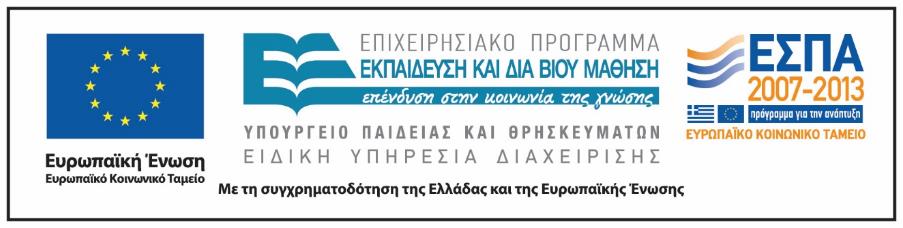 Σημειώματα
Σημείωμα Ιστορικού Εκδόσεων Έργου
Το παρόν έργο αποτελεί την έκδοση 1.0
Σημείωμα Αναφοράς
Copyright Εθνικόν και Καποδιστριακόν Πανεπιστήμιον ΑθηνώνΣτουφή - Πουλημένου Ιωάννα. «Χριστιανική και Βυζαντινή Αρχαιολογία. Παλαιοχριστιανική Τέχνη (2ος αι. – αρχές 7ου αι.) - Παλαιοχριστιανική Ναοδομία». Έκδοση: 1.0. Αθήνα 2015. Διαθέσιμο από τη δικτυακή διεύθυνση: opencourses.uoa.gr/courses/THEOL100/
Σημείωμα Αδειοδότησης
Το παρόν υλικό διατίθεται με τους όρους της άδειας χρήσης Creative Commons Αναφορά, Μη Εμπορική Χρήση Παρόμοια Διανομή 4.0 [1] ή μεταγενέστερη, Διεθνής Έκδοση.   Εξαιρούνται τα αυτοτελή έργα τρίτων π.χ. φωτογραφίες, διαγράμματα κ.λ.π.,  τα οποία εμπεριέχονται σε αυτό και τα οποία αναφέρονται μαζί με τους όρους χρήσης τους στο «Σημείωμα Χρήσης Έργων Τρίτων».
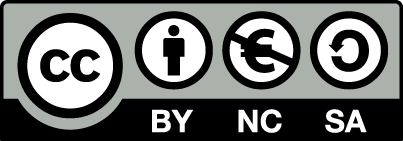 [1] http://creativecommons.org/licenses/by-nc-sa/4.0/ 

Ως Μη Εμπορική ορίζεται η χρήση:
που δεν περιλαμβάνει άμεσο ή έμμεσο οικονομικό όφελος από την χρήση του έργου, για το διανομέα του έργου και αδειοδόχο
που δεν περιλαμβάνει οικονομική συναλλαγή ως προϋπόθεση για τη χρήση ή πρόσβαση στο έργο
που δεν προσπορίζει στο διανομέα του έργου και αδειοδόχο έμμεσο οικονομικό όφελος (π.χ. διαφημίσεις) από την προβολή του έργου σε διαδικτυακό τόπο

Ο δικαιούχος μπορεί να παρέχει στον αδειοδόχο ξεχωριστή άδεια να χρησιμοποιεί το έργο για εμπορική χρήση, εφόσον αυτό του ζητηθεί.
Διατήρηση Σημειωμάτων
Οποιαδήποτε αναπαραγωγή ή διασκευή του υλικού θα πρέπει να συμπεριλαμβάνει:
το Σημείωμα Αναφοράς
το Σημείωμα Αδειοδότησης
τη δήλωση Διατήρησης Σημειωμάτων
το Σημείωμα Χρήσης Έργων Τρίτων (εφόσον υπάρχει)
μαζί με τους συνοδευόμενους υπερσυνδέσμους.
Σημείωμα Χρήσης Έργων Τρίτων
Το Έργο αυτό κάνει χρήση των ακόλουθων έργων:
Εικόνες: 1-97 Copyrighted από το βιβλίο: Στουφή-Πουλημένου, Ι. (2013). Χριστιανική και Βυζαντινή Αρχαιολογία και Τέχνη. Αθήνα: Εκδόσεις «Παρρησία», σελ. 101-200.